Đáp CaSau Chúa Nhật IV Thường Niên
Thứ HaiSau Chúa Nhật IV Thường Niên
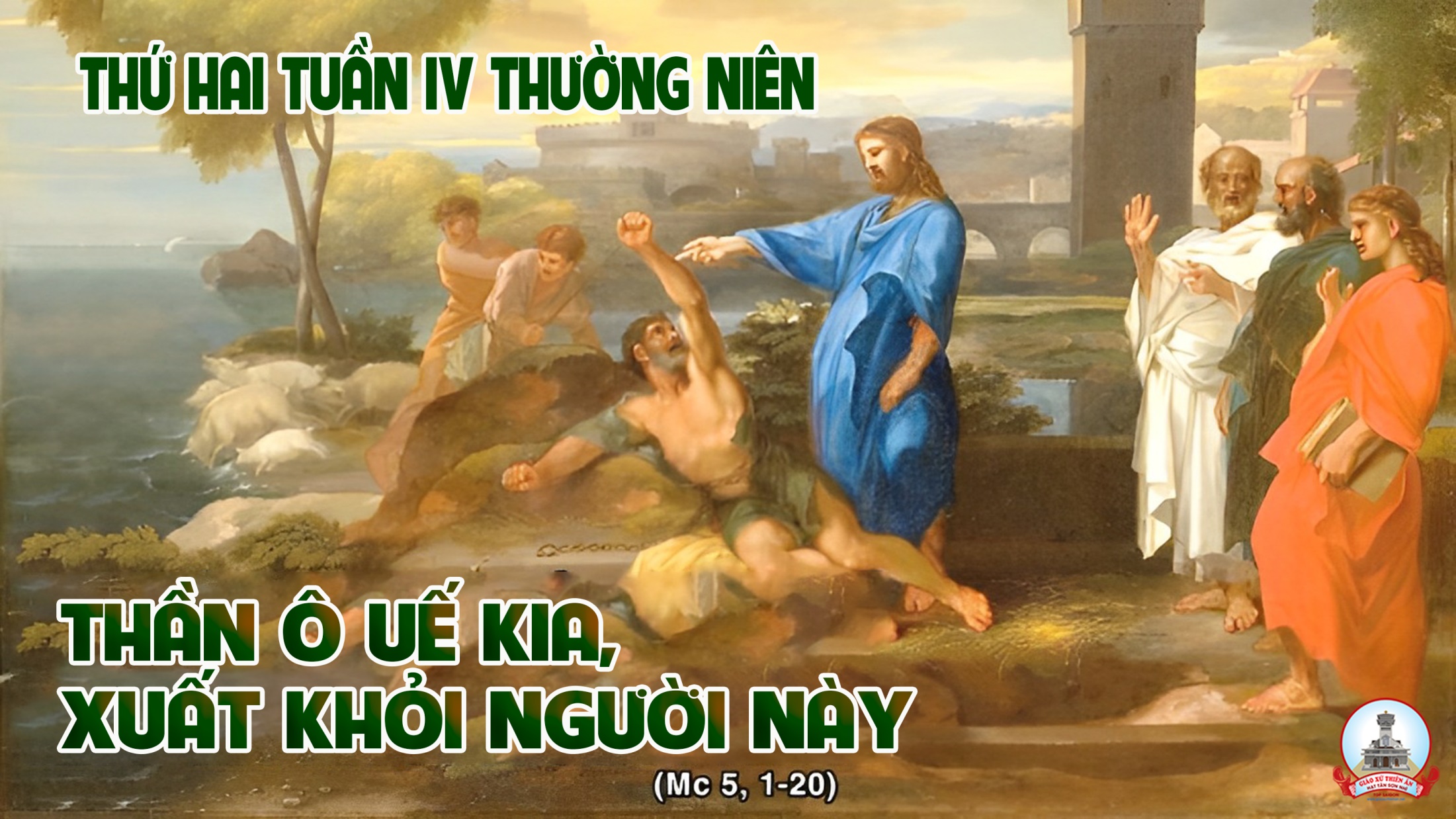 Lạy Chúa, xin trỗi dậy, cứu lấy con.
Đáp ca:
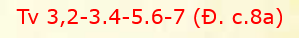 Alleluia-Alleluia.
Vị ngôn sứ vĩ đại đã xuất hiện giữa chúng ta, và Thiên Chúa đã viếng thăm dân Người.
Alleluia.
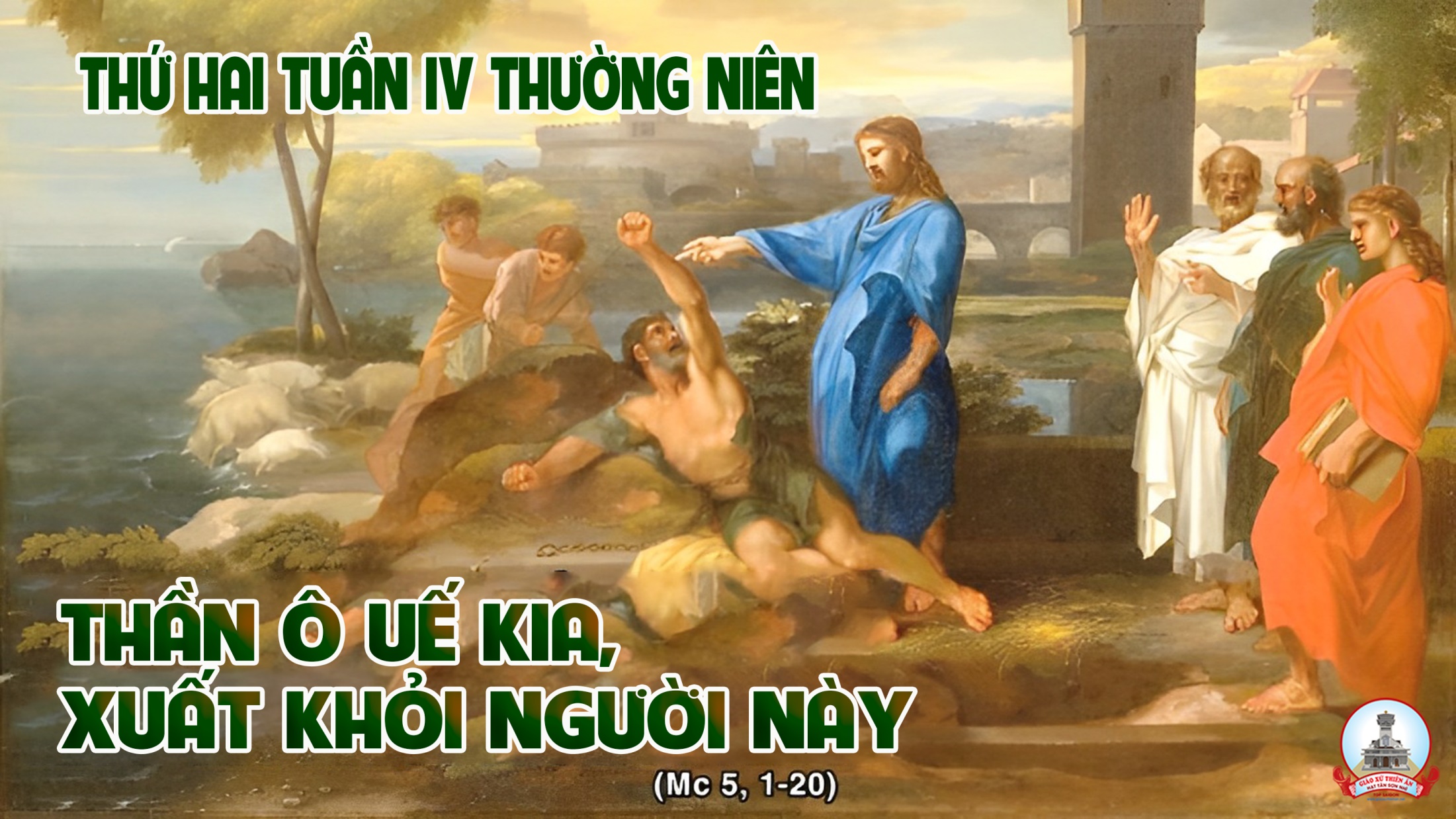 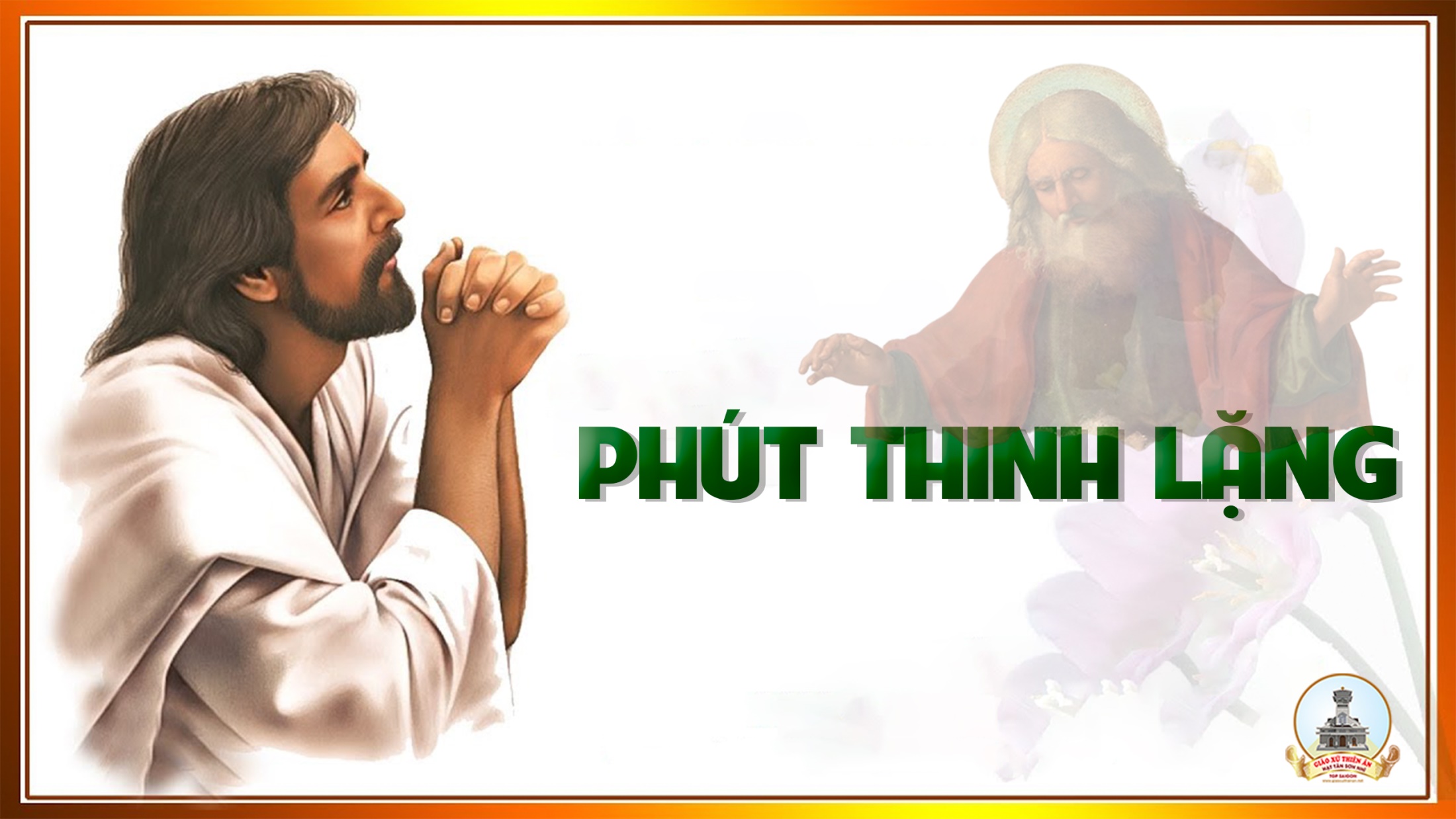 Thứ BaSau Chúa Nhật IV Thường Niên
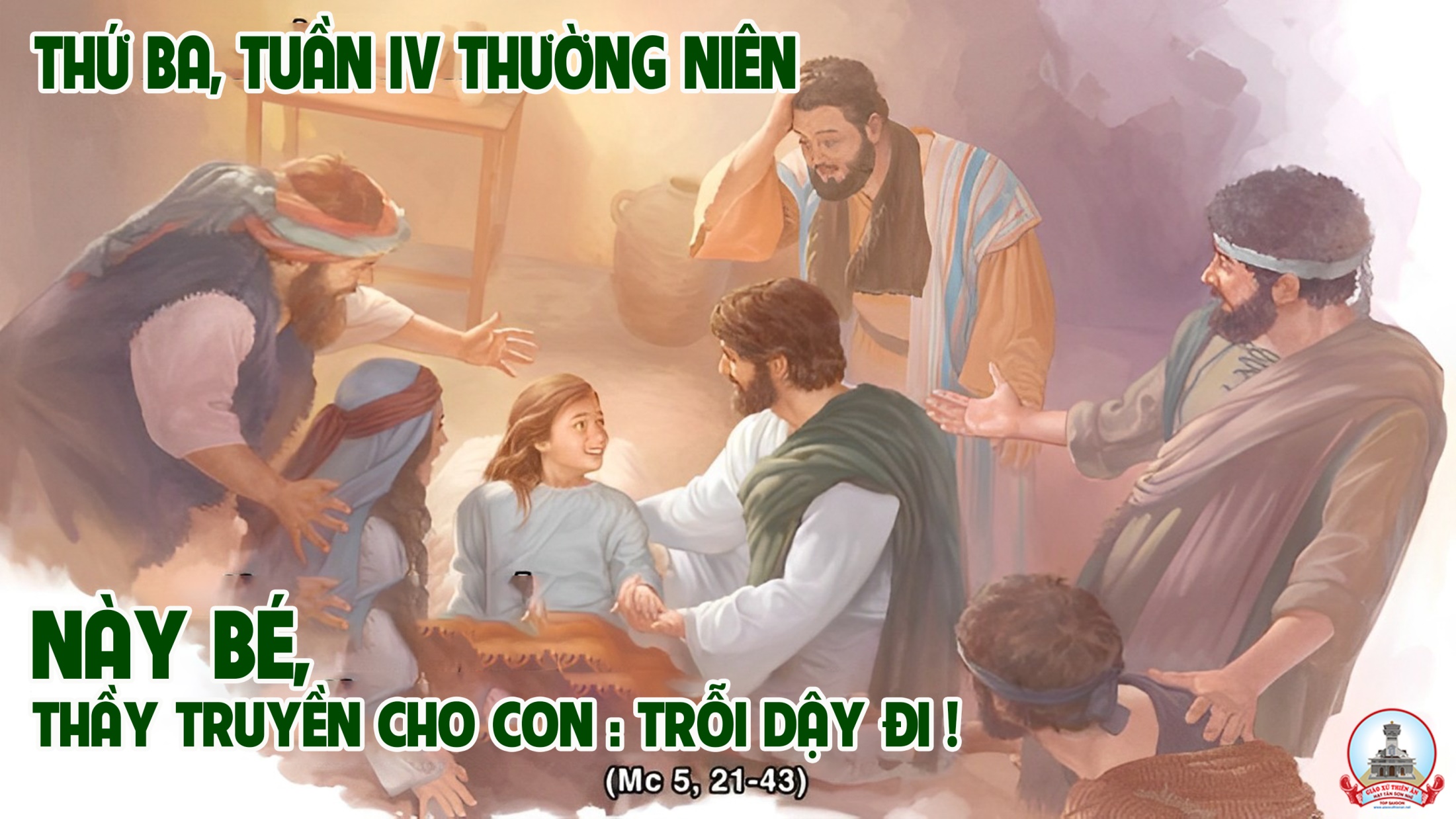 Lạy Chúa, xin lắng tai và đáp lời con.
Đáp ca:
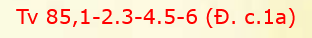 Alleluia-Alleluia.
Đức Ki-tô đã mang lấy các tật nguyền của ta, và gánh lấy các bệnh hoạn của ta.
Alleluia.
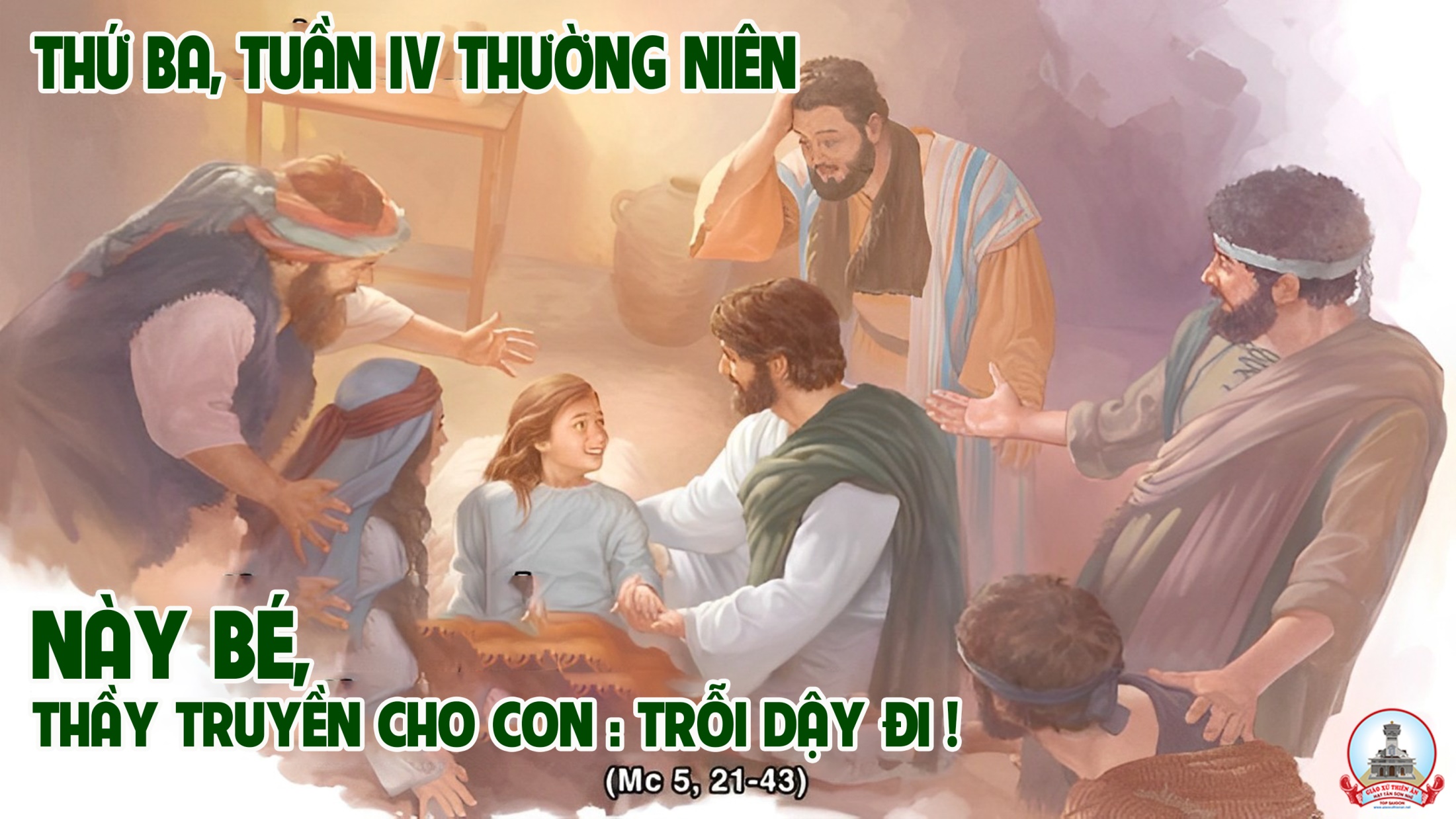 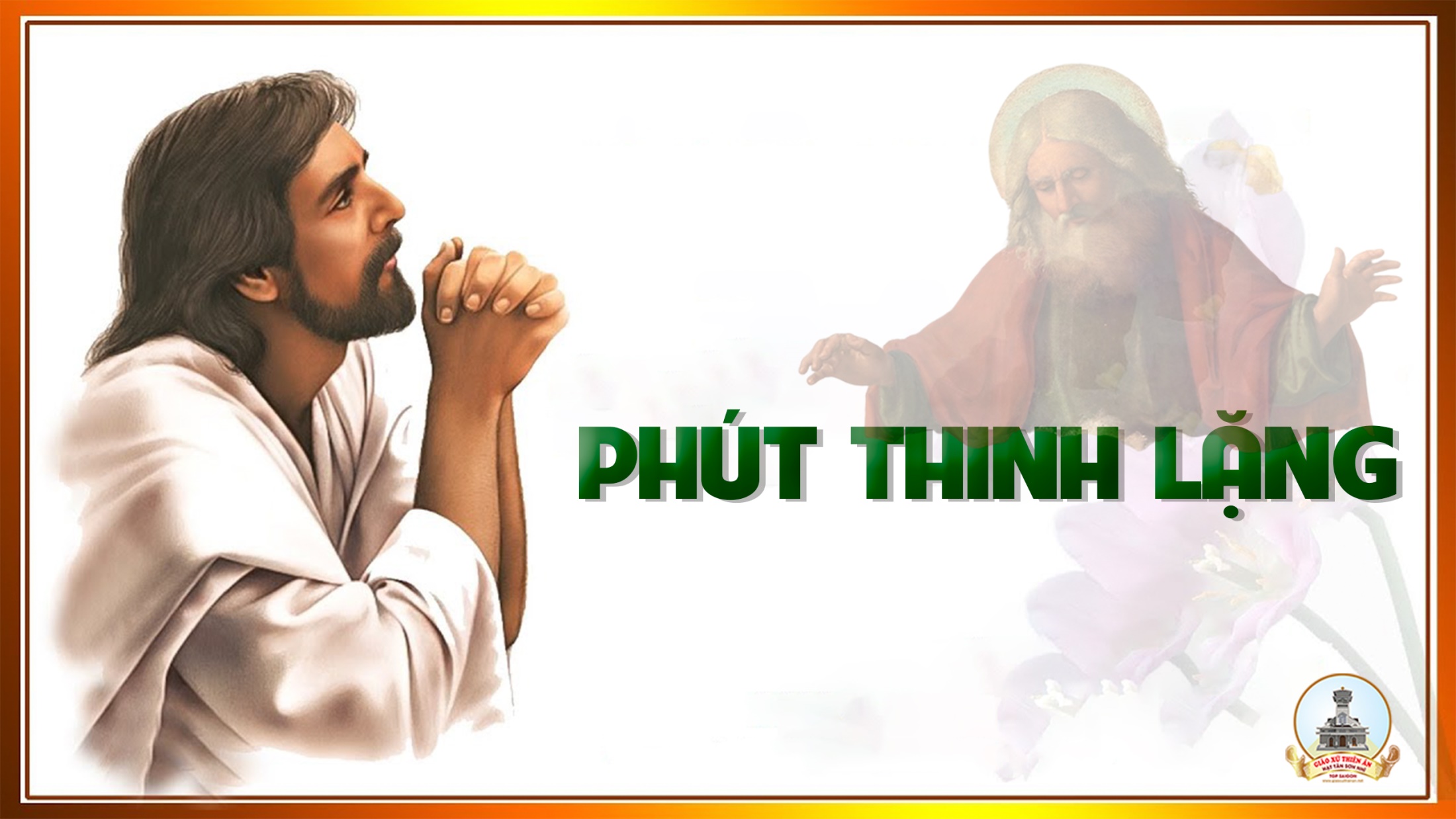 Thứ TưSau Chúa Nhật IV Thường Niên
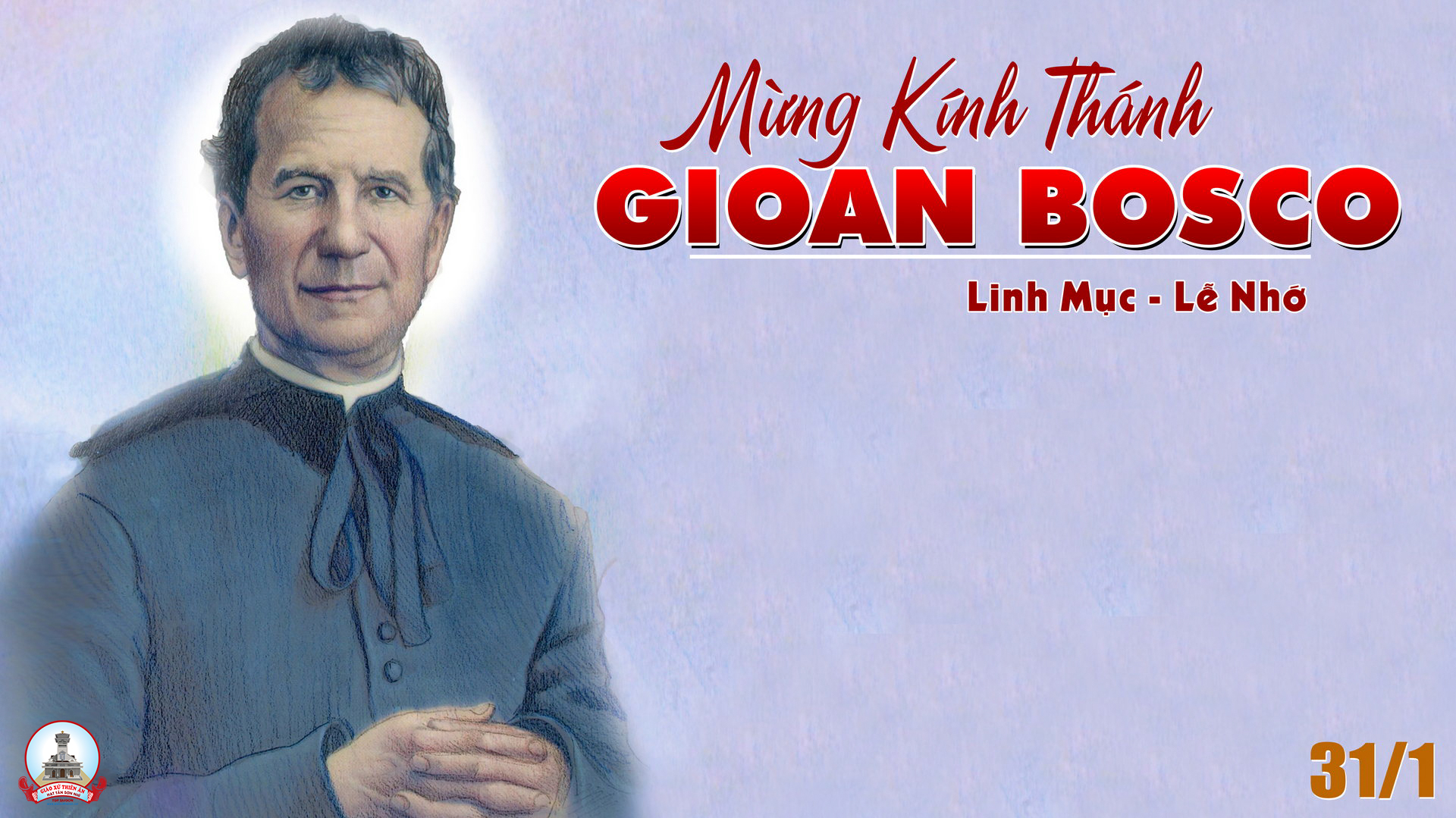 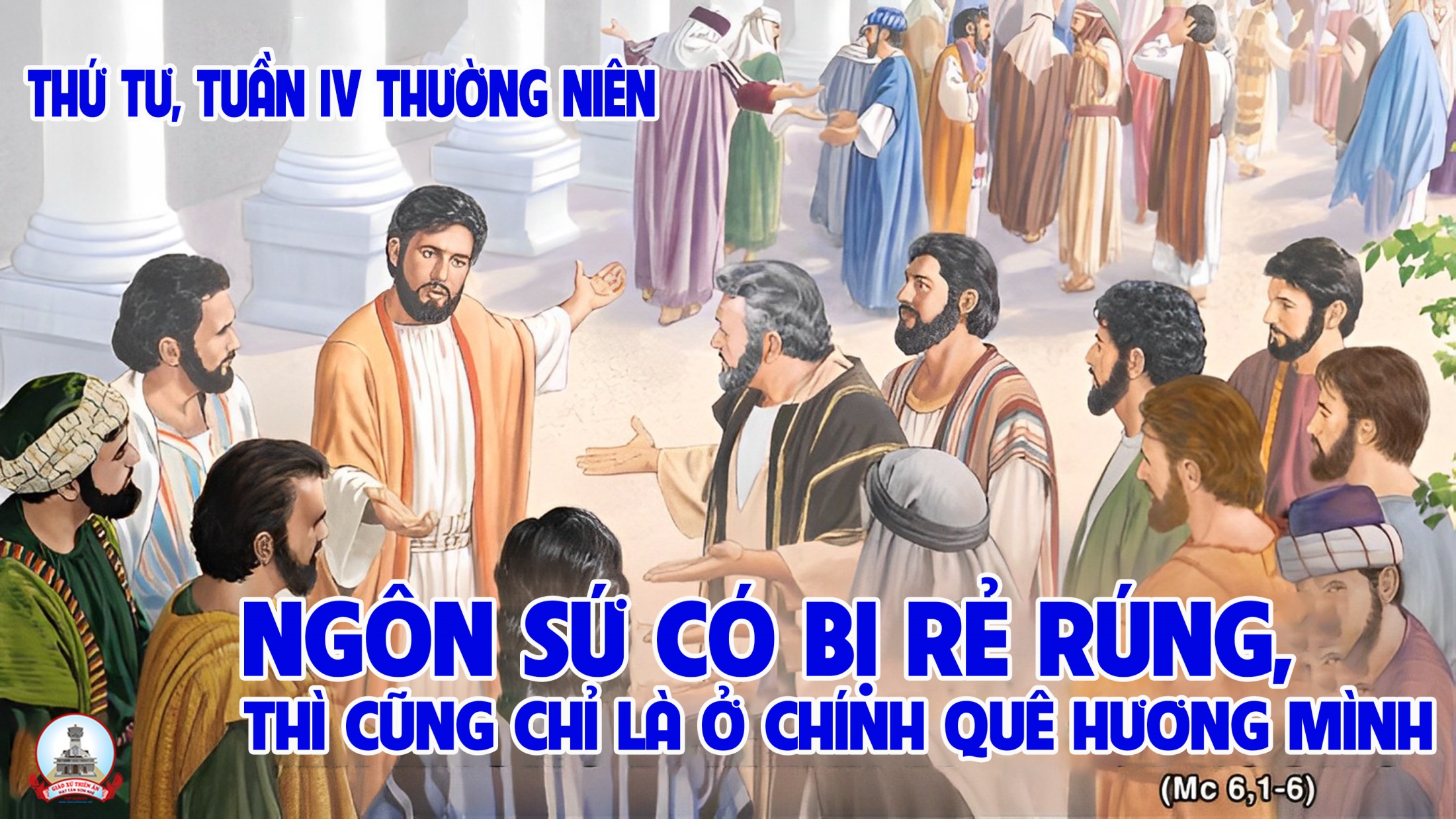 Lạy Chúa, xin tha thứ tội vạ cho con.
Đáp ca:
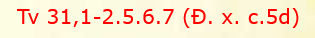 Alleluia-Alleluia.
Chúa nói: Chiên của tôi thì nghe tiếng tôi ; tôi biết chúng, và chúng theo tôi.
Alleluia.
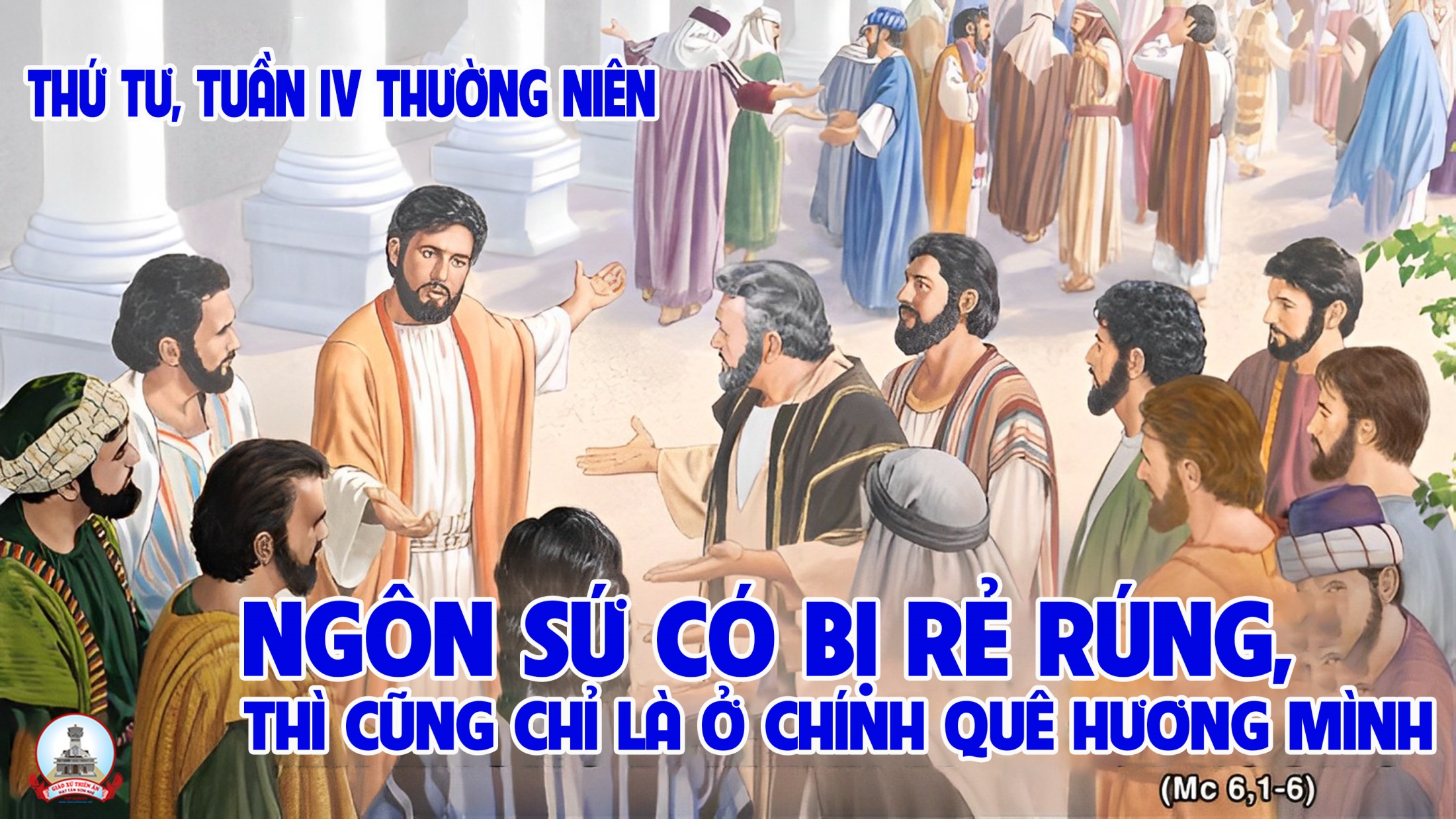 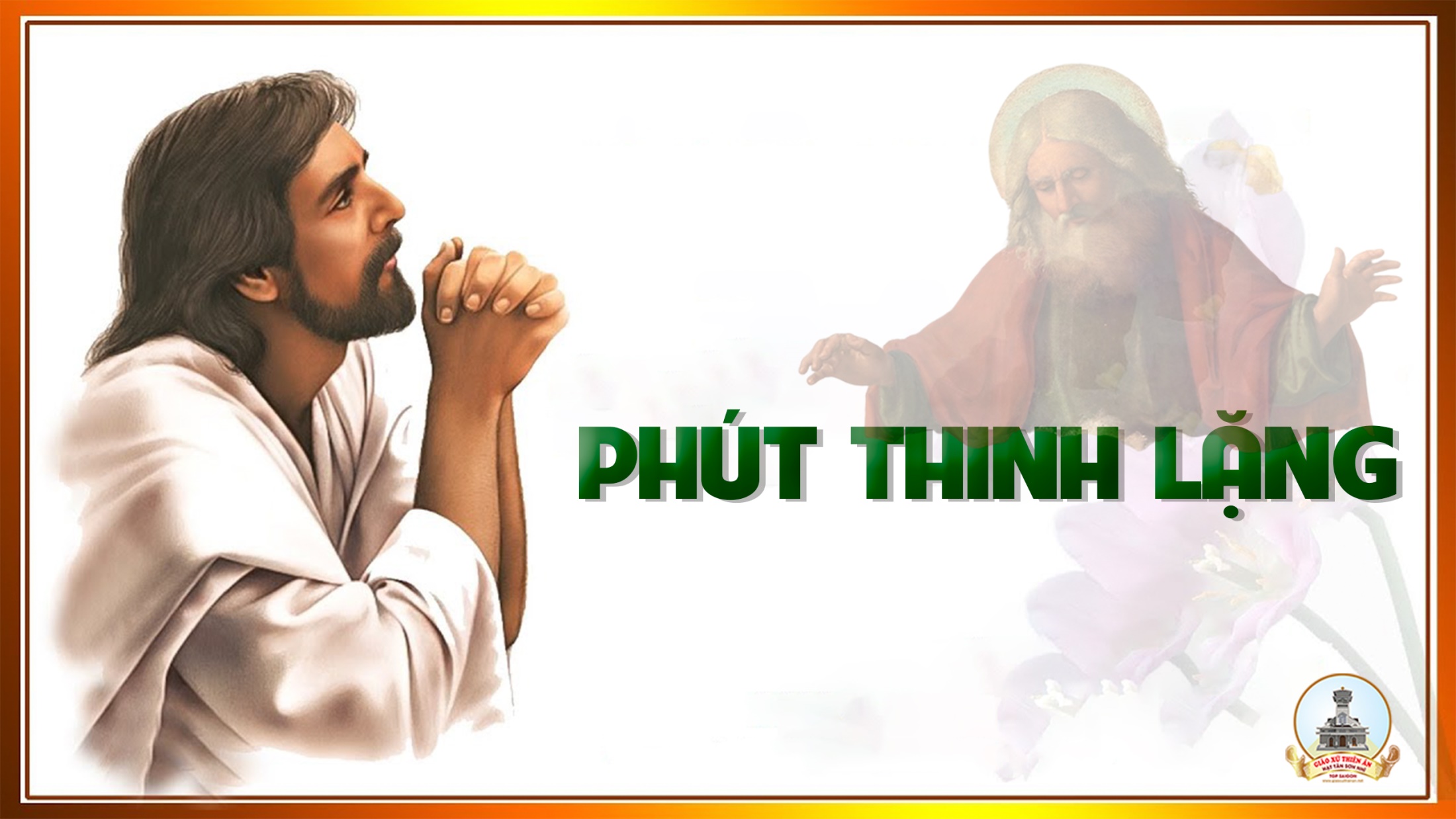 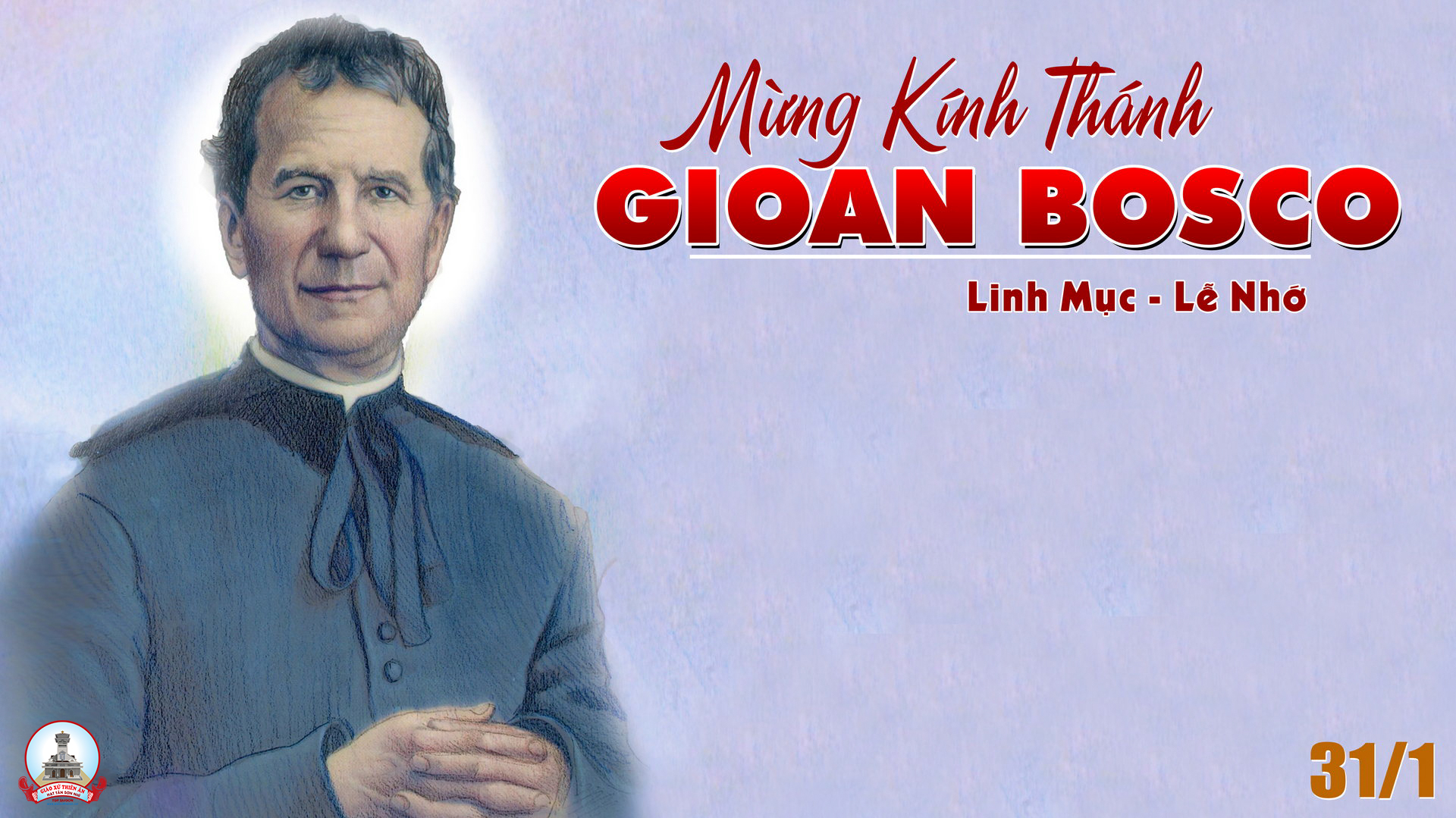 Thứ NămSau Chúa Nhật IV Thường Niên
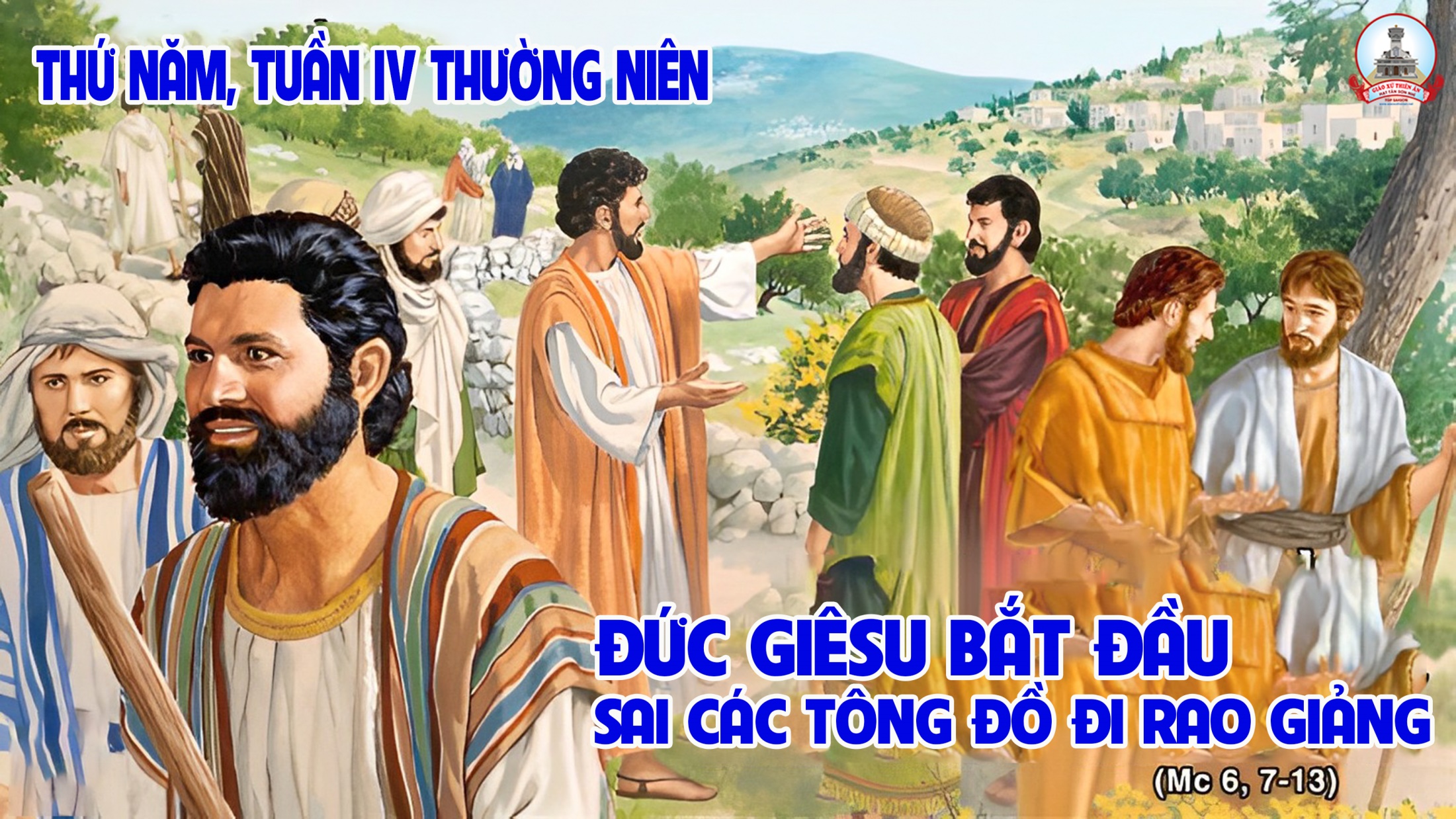 Chính Chúa làm bá chủ mọi loài.
Đáp ca:
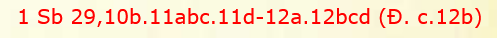 Alleluia-Alleluia.
Triều đại Thiên Chúa đã đến gần. Anh em hãy sám hối và tin vào Tin Mừng.
Alleluia.
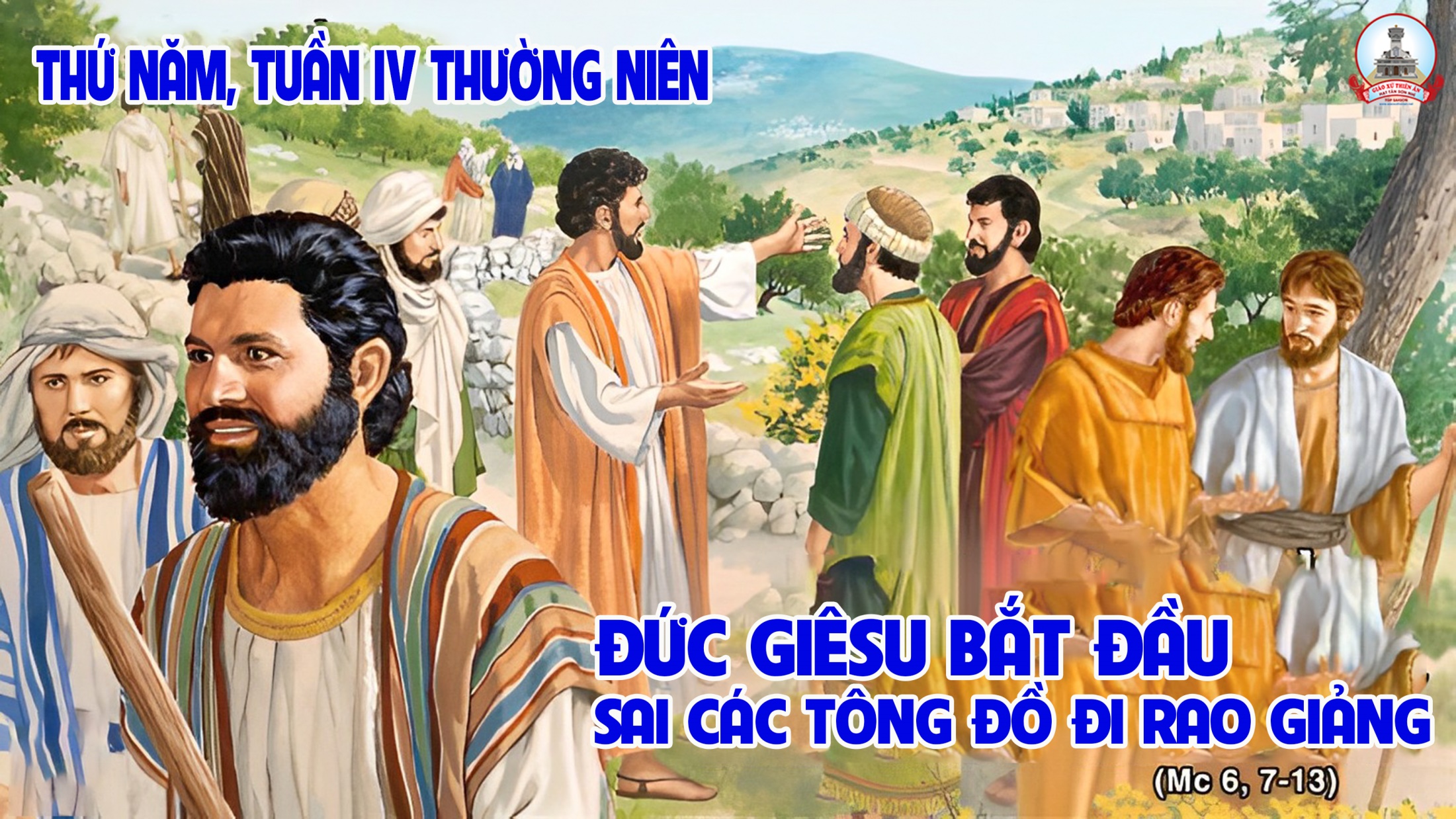 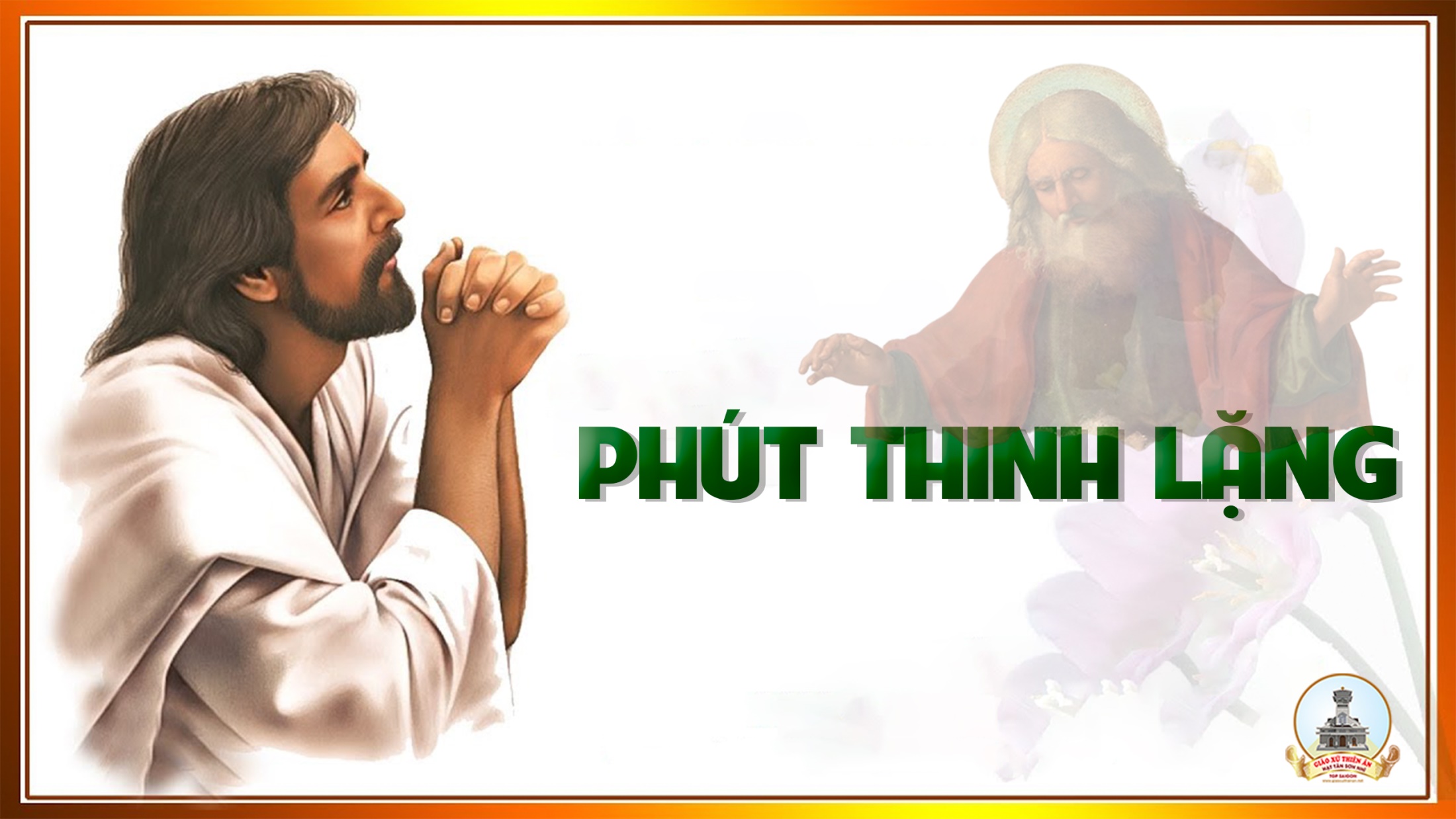 Thứ SáuSau Chúa Nhật IV Thường NiênDâng Chúa Giê-su Trong Đền ThánhLễ kính( sách bài đọc quyển 1 trang 710 )
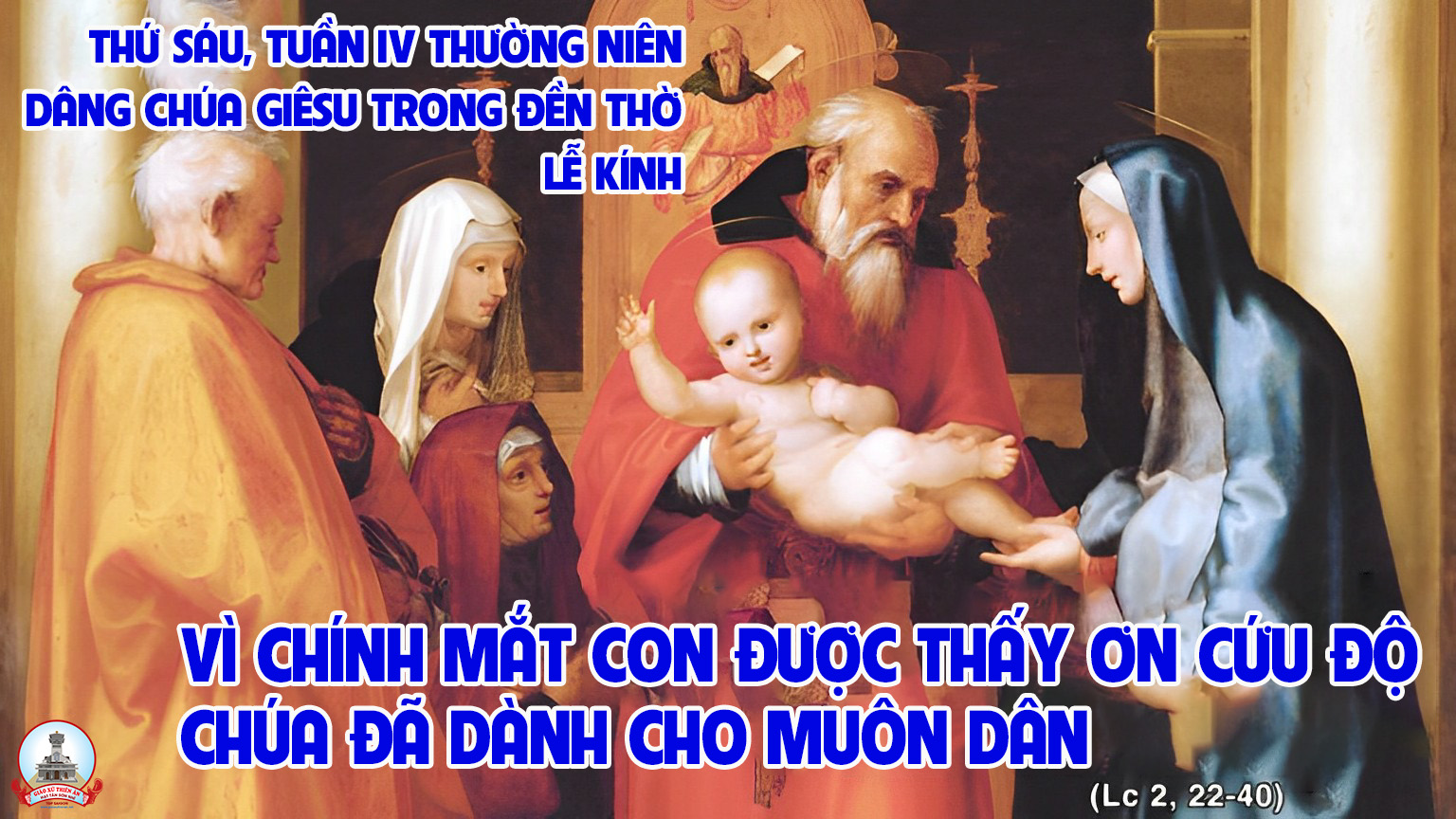 KINH VINH DANH
Chủ tế: Vinh danh Thiên Chúa trên các tầng trời.A+B: Và bình an dưới thế cho người thiện tâm.
A: Chúng con ca ngợi Chúa.
B: Chúng con chúc tụng Chúa. A: Chúng con thờ lạy Chúa. 
B: Chúng con tôn vinh Chúa.
A: Chúng con cảm tạ Chúa vì vinh quang cao cả Chúa.
B: Lạy Chúa là Thiên Chúa, là Vua trên trời, là Chúa Cha toàn năng.
A: Lạy con một Thiên Chúa,            Chúa Giêsu Kitô.
B: Lạy Chúa là Thiên Chúa, là Chiên Thiên Chúa là Con Đức Chúa Cha.
A: Chúa xóa tội trần gian, xin thương xót chúng con.
B: Chúa xóa tội trần gian, xin nhậm lời chúng con cầu khẩn.
A: Chúa ngự bên hữu Đức Chúa Cha, xin thương xót chúng con.
B: Vì lạy Chúa Giêsu Kitô, chỉ có Chúa là Đấng Thánh.
Chỉ có Chúa là Chúa, chỉ có Chúa là đấng tối cao.
A+B: Cùng Đức Chúa Thánh Thần trong vinh quang Đức Chúa Cha. 
Amen.
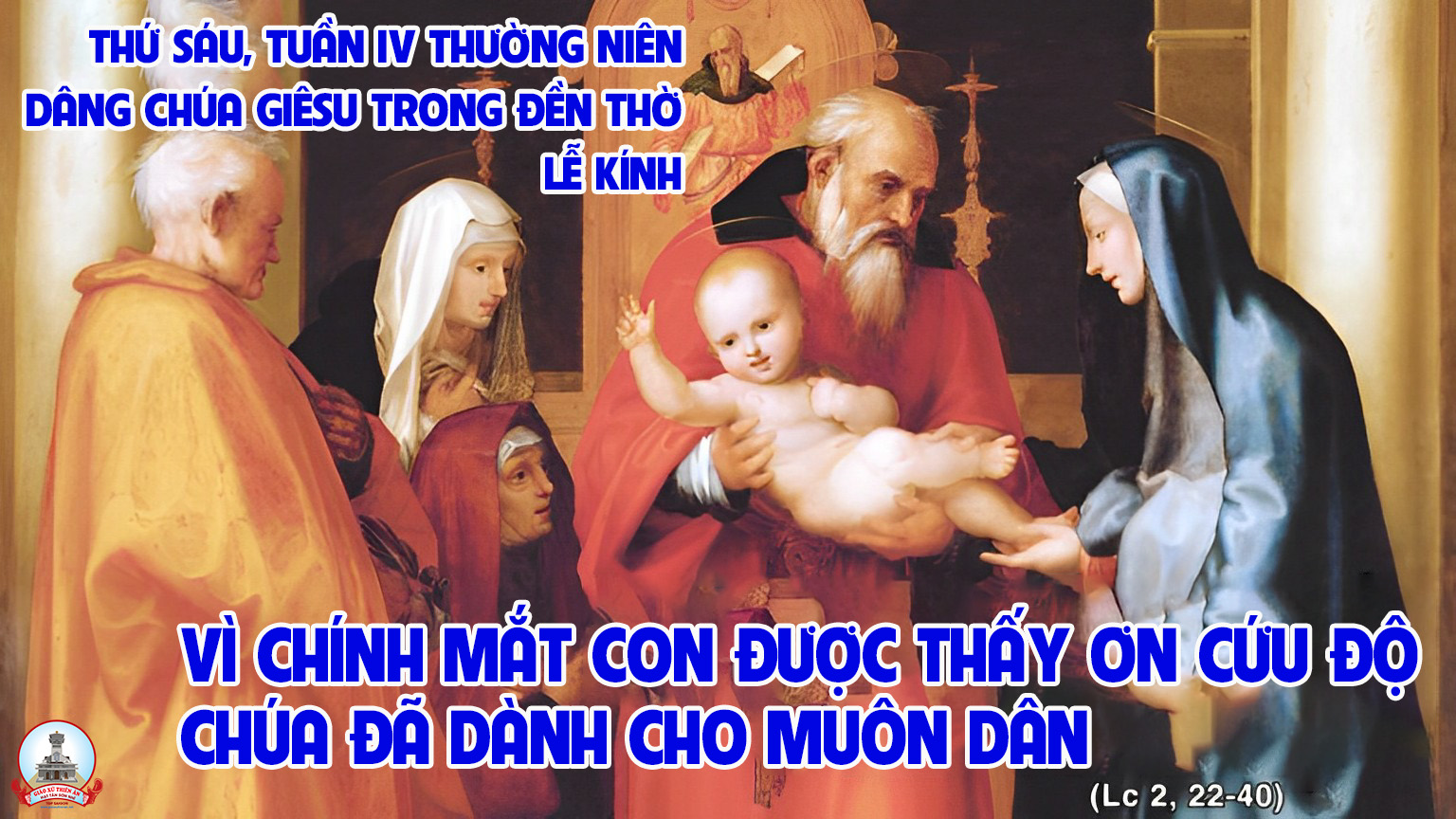 Chính Chúa Tể càn khôn là Đức Vua vinh hiển.
Đáp ca:
Alleluia-Alleluia.
Đức Ki-tô là ánh sáng soi đường cho dân ngoại, là vinh quang của Ít-ra-en Dân Chúa.
Alleluia.
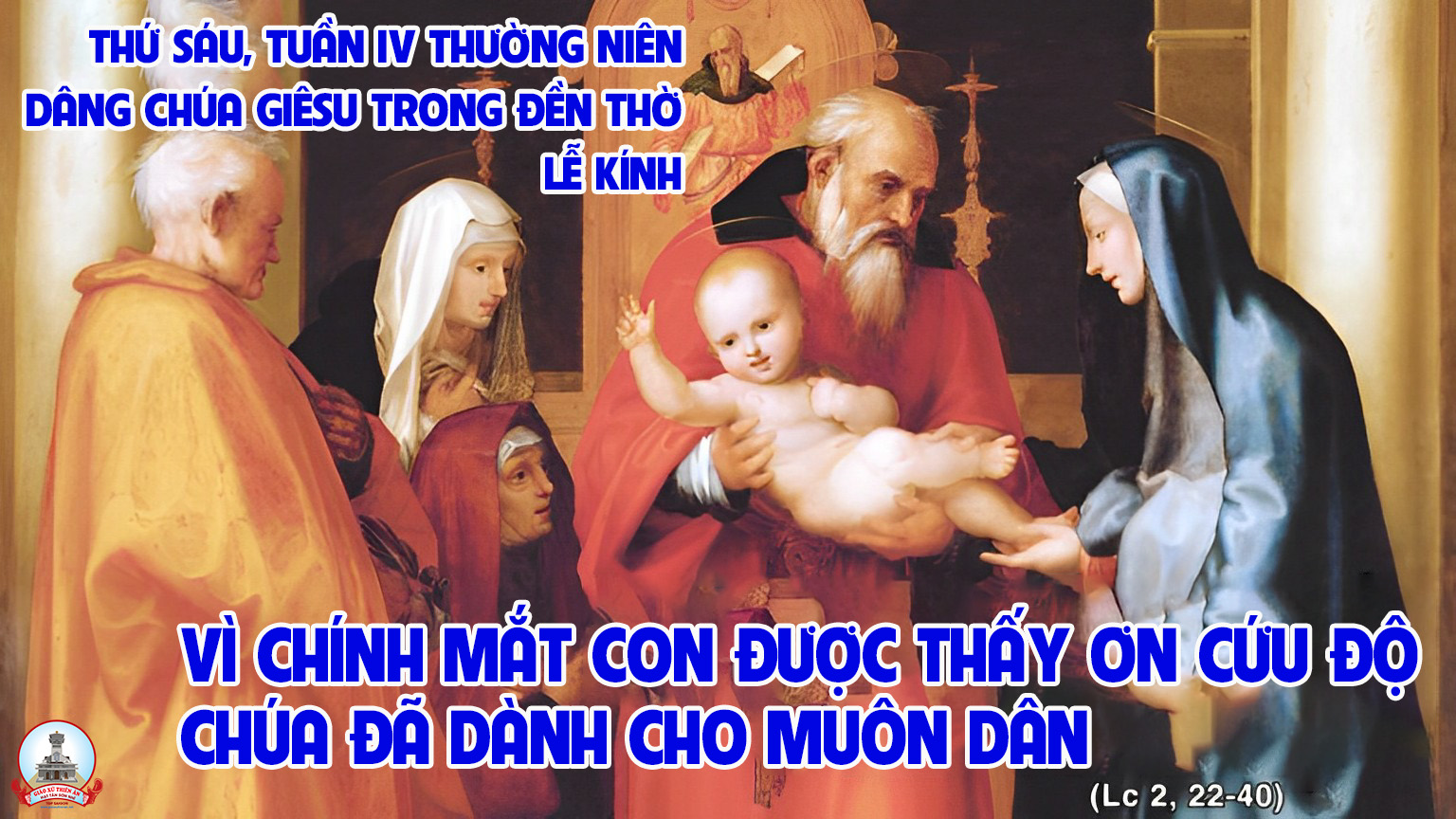 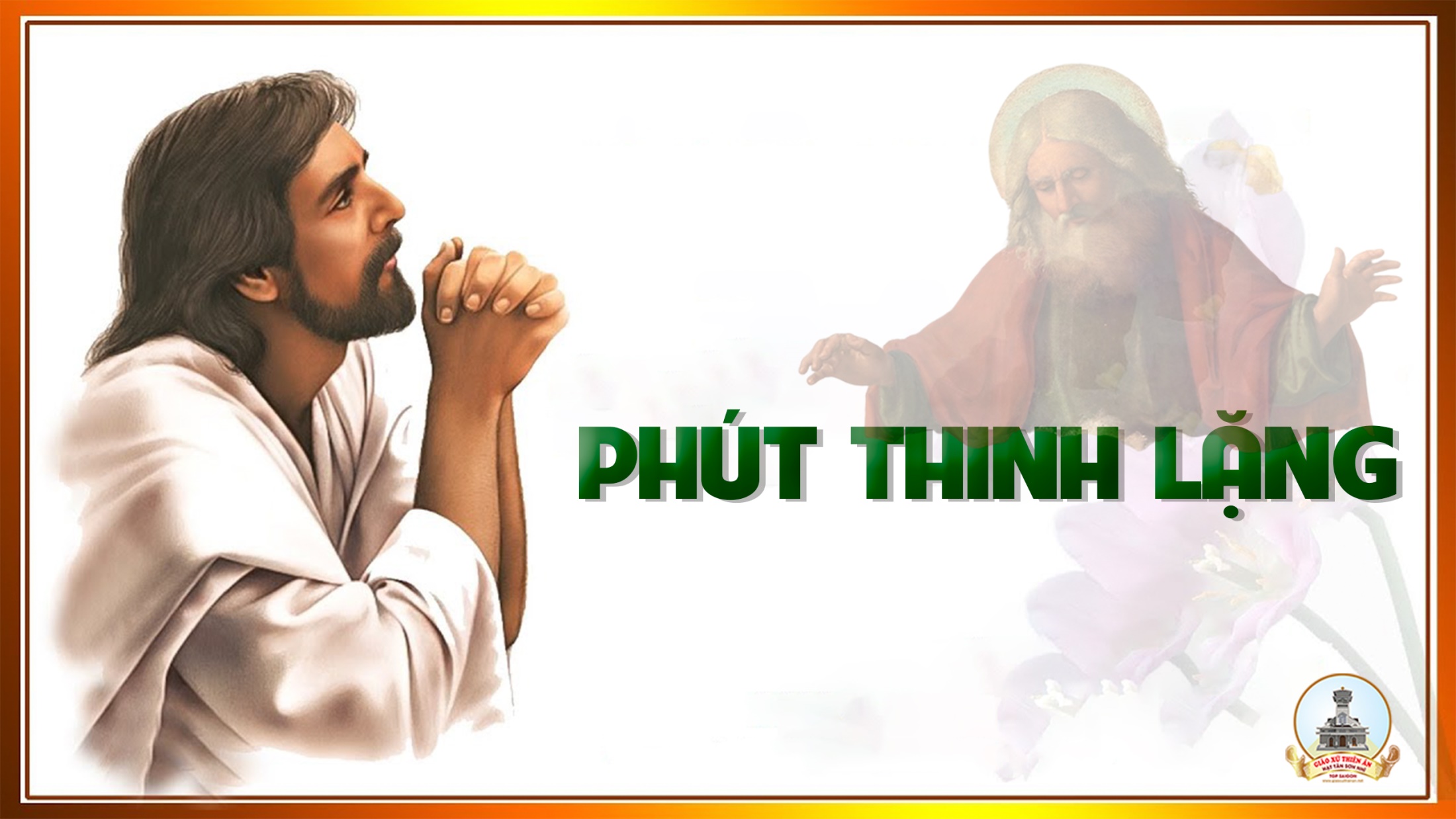 Thứ SáuSau Chúa Nhật IV Thường Niên
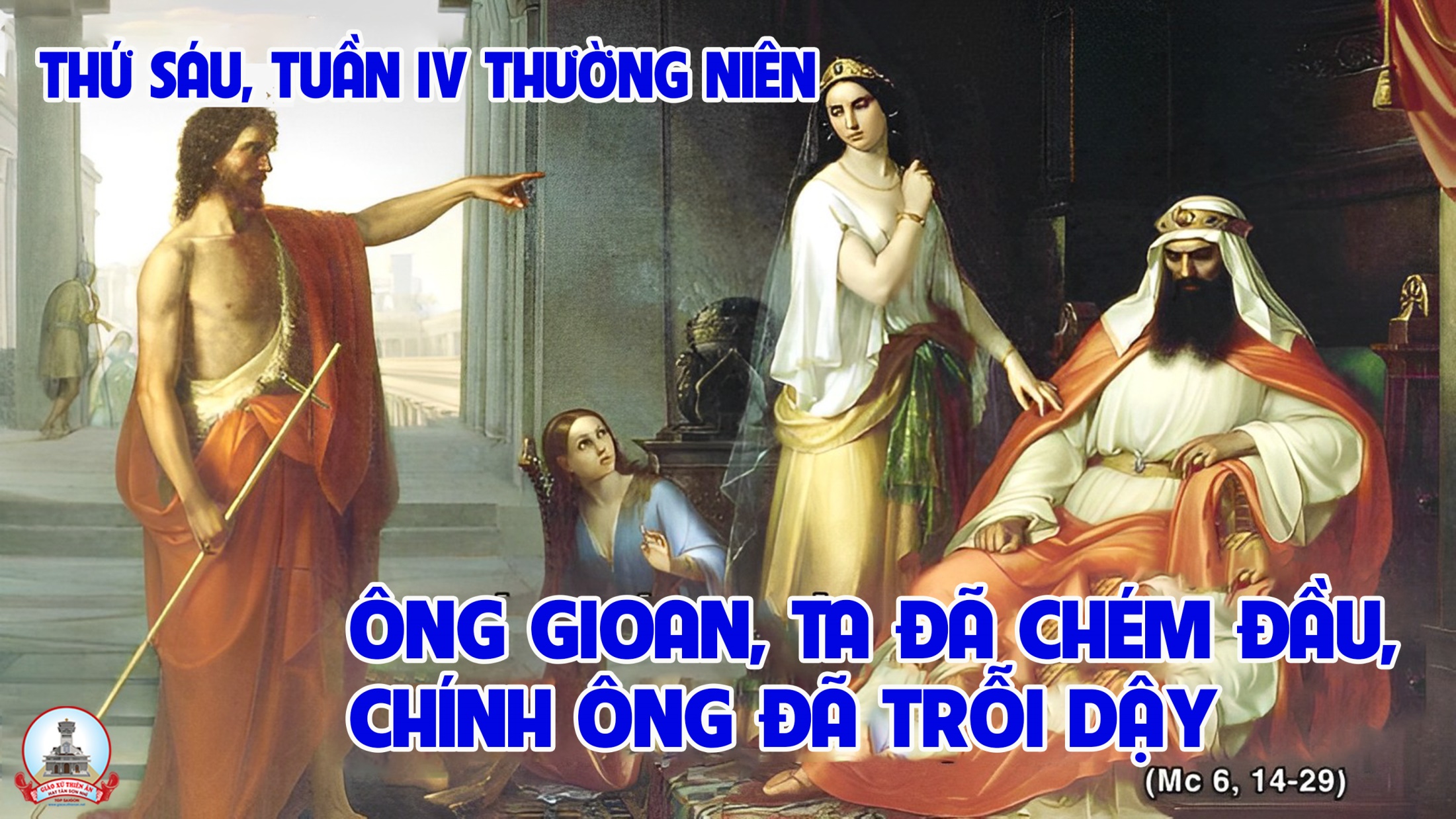 Chúc tụng Thiên Chúa là Đấng cứu độ tôi.
Đáp ca:
Alleluia-Alleluia.
Hạnh phúc thay người thành tâm thiện chí, hằng ấp ủ lời Chúa trong lòng, nhờ kiên nhẫn mà sinh hoa kết quả.
Alleluia.
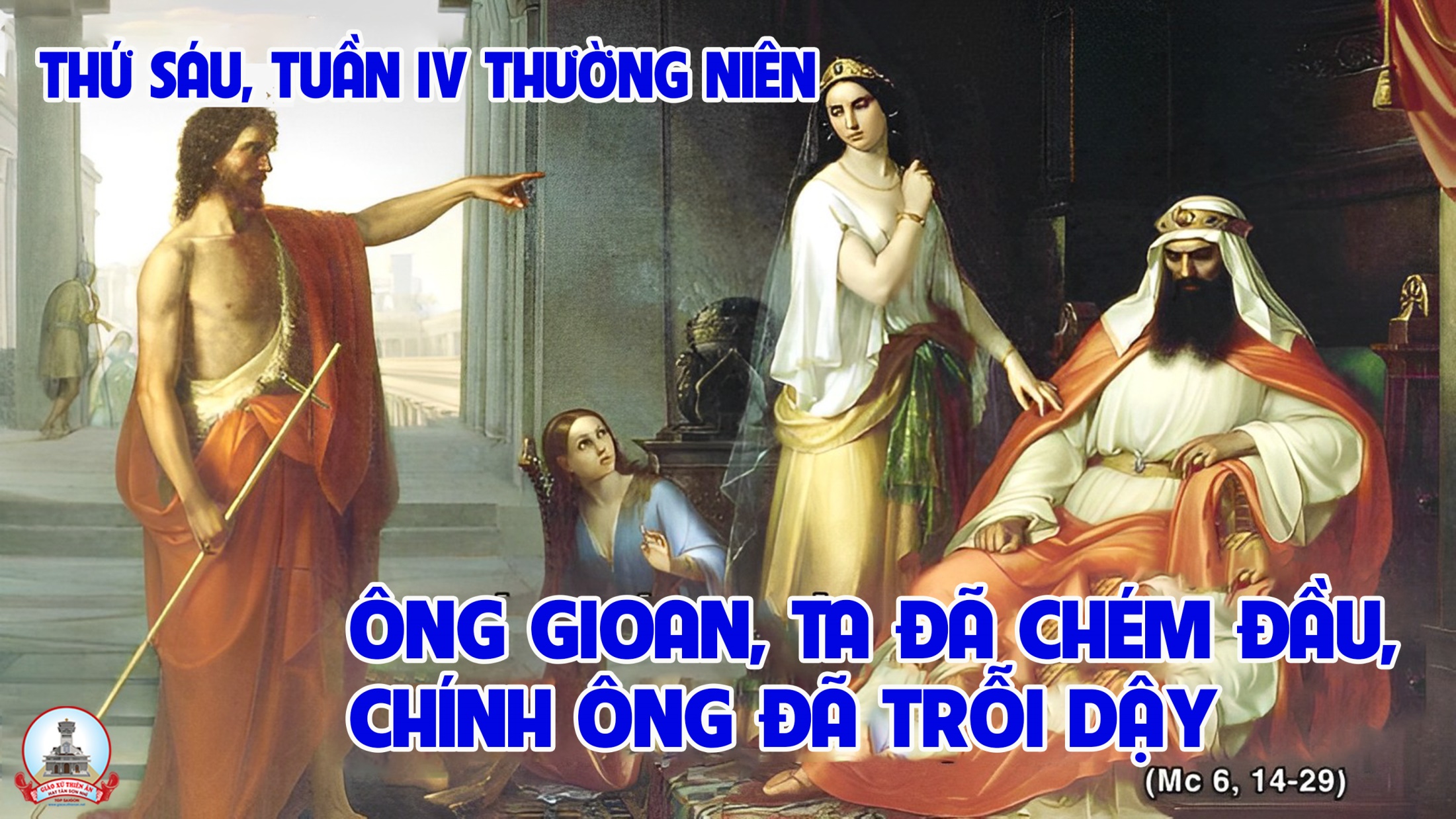 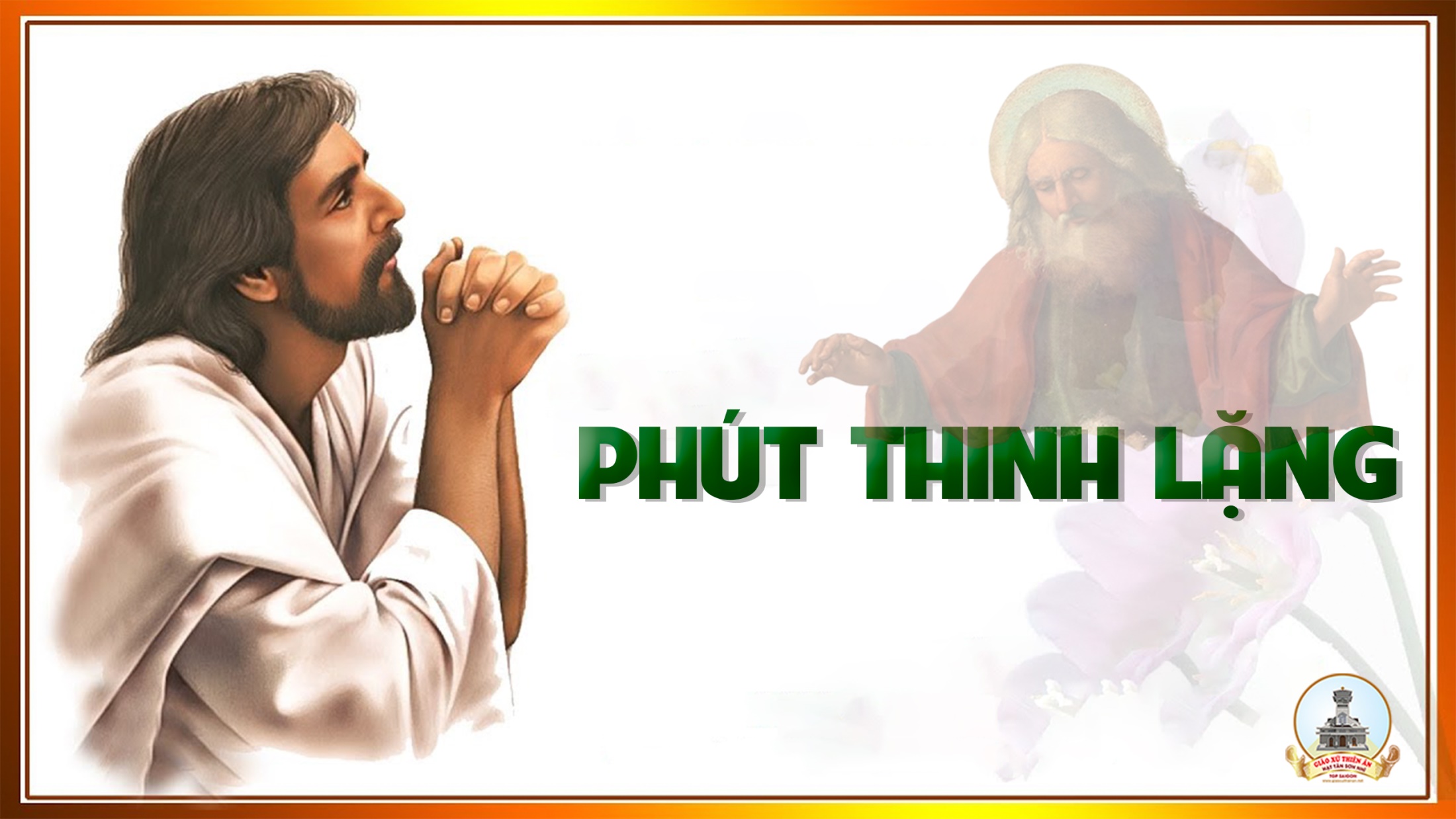 Thứ BảySau Chúa Nhật IVThường Niên
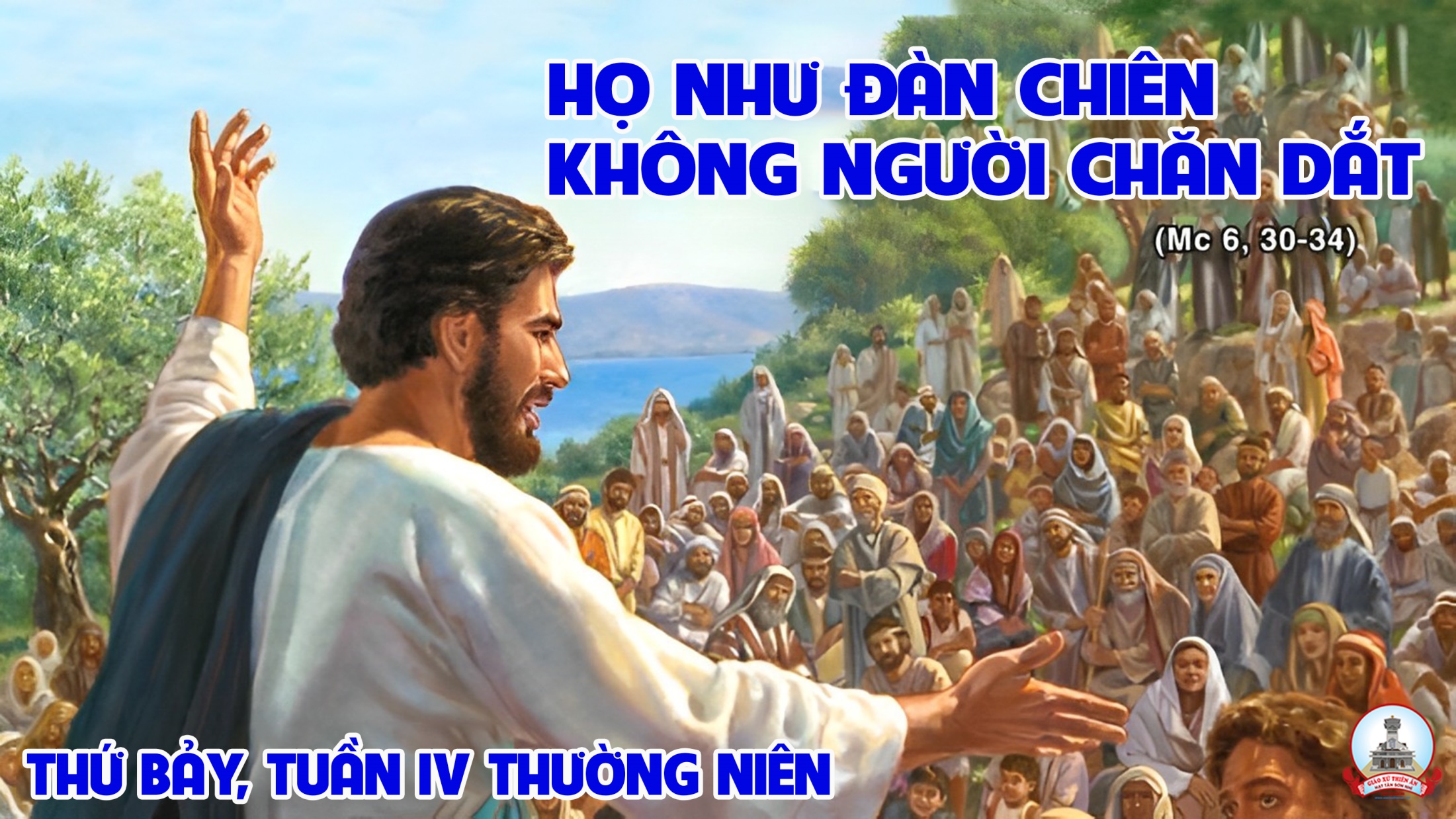 Lạy Chúa, thánh chỉ Ngài, xin dạy cho con.
Đáp ca:
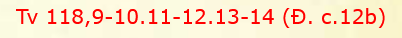 Alleluia-Alleluia.
Chúa nói : Chiên của tôi thì nghe tiếng tôi ; tôi biết chúng, và chúng theo tôi.
Alleluia.
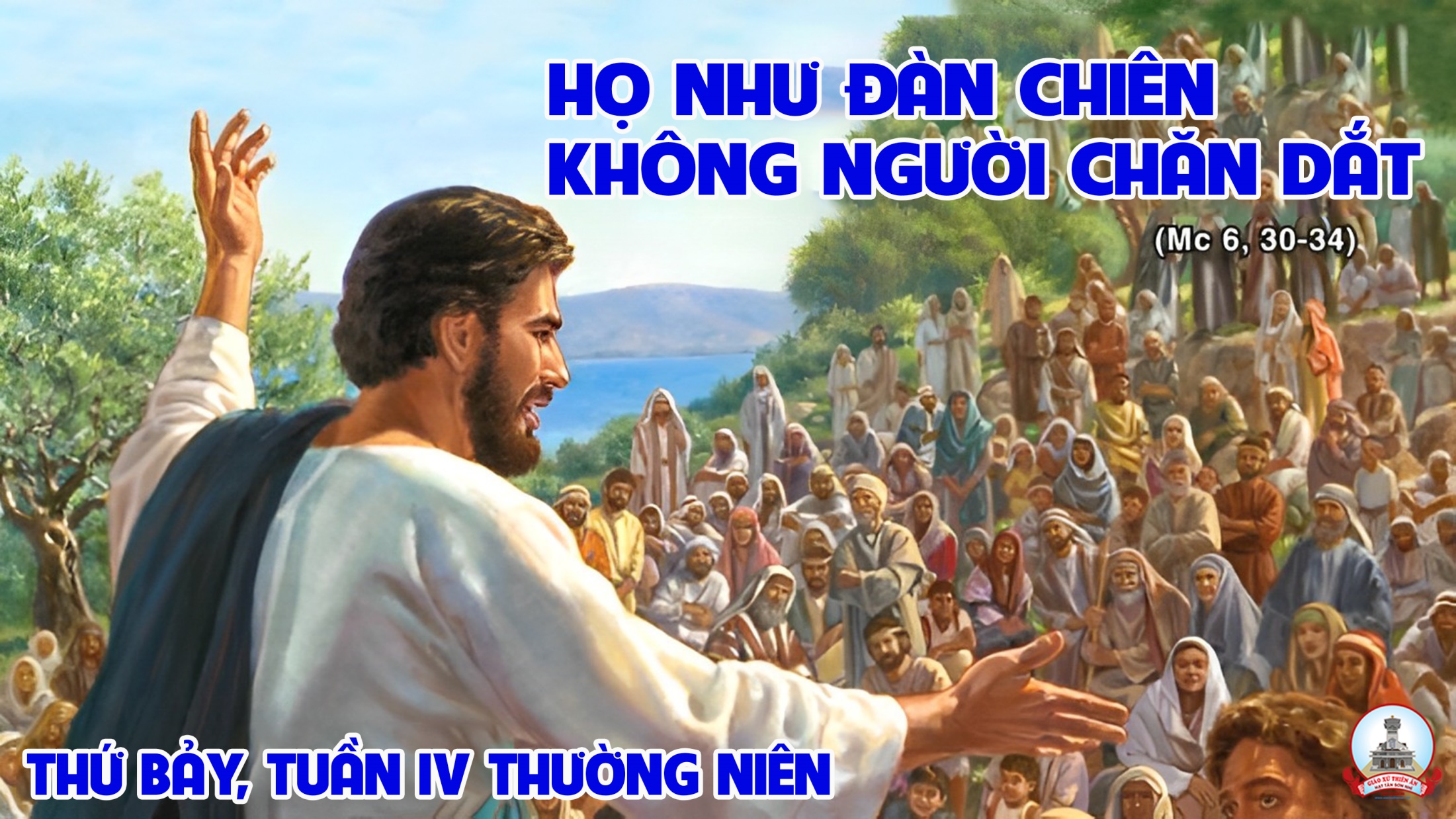 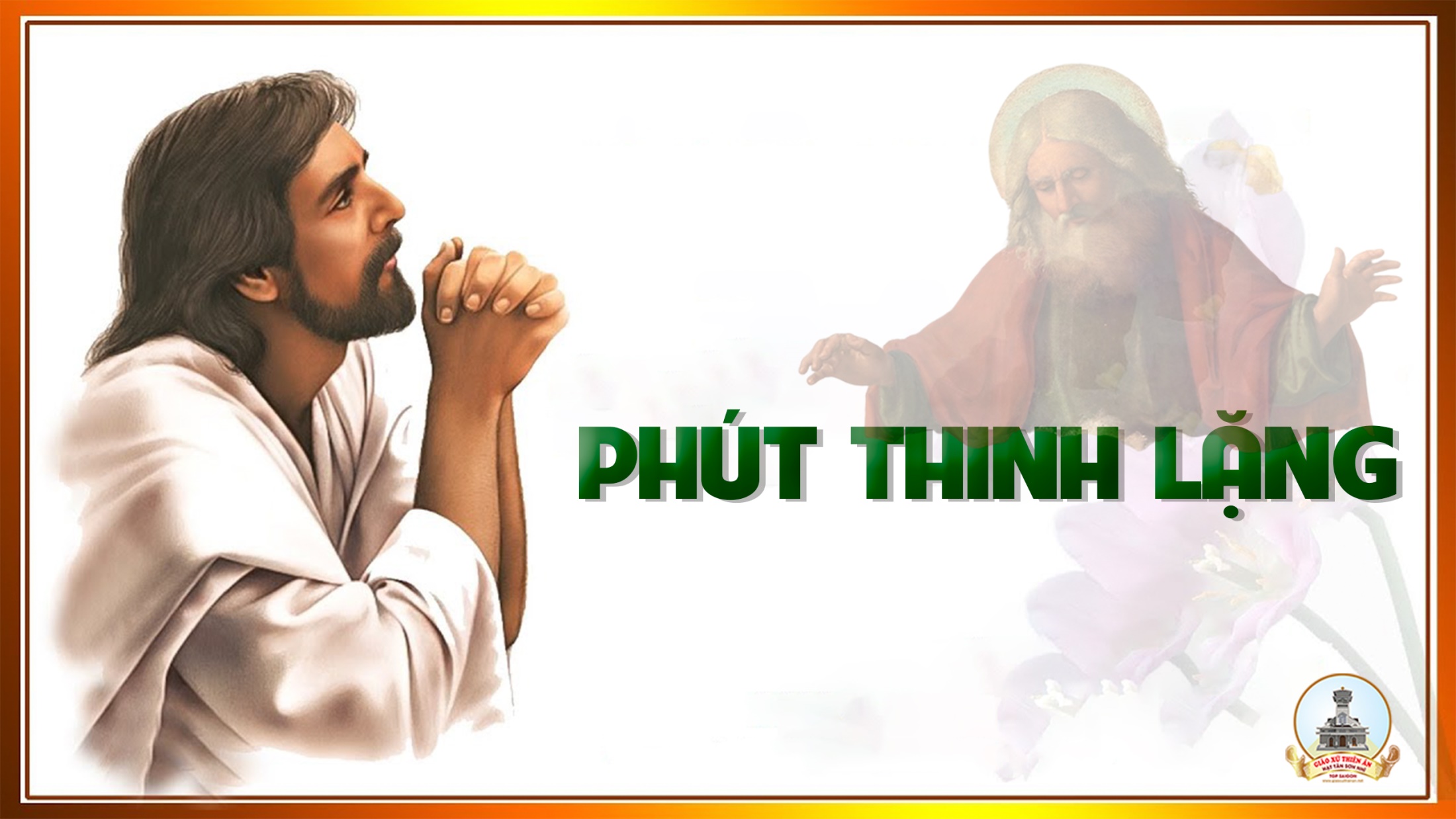